Modèles entrepreneuriaux dans le marketing numérique international
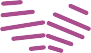 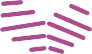 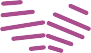 Objectifs et buts
A  la fin de ce module, vous serez en mesure de:
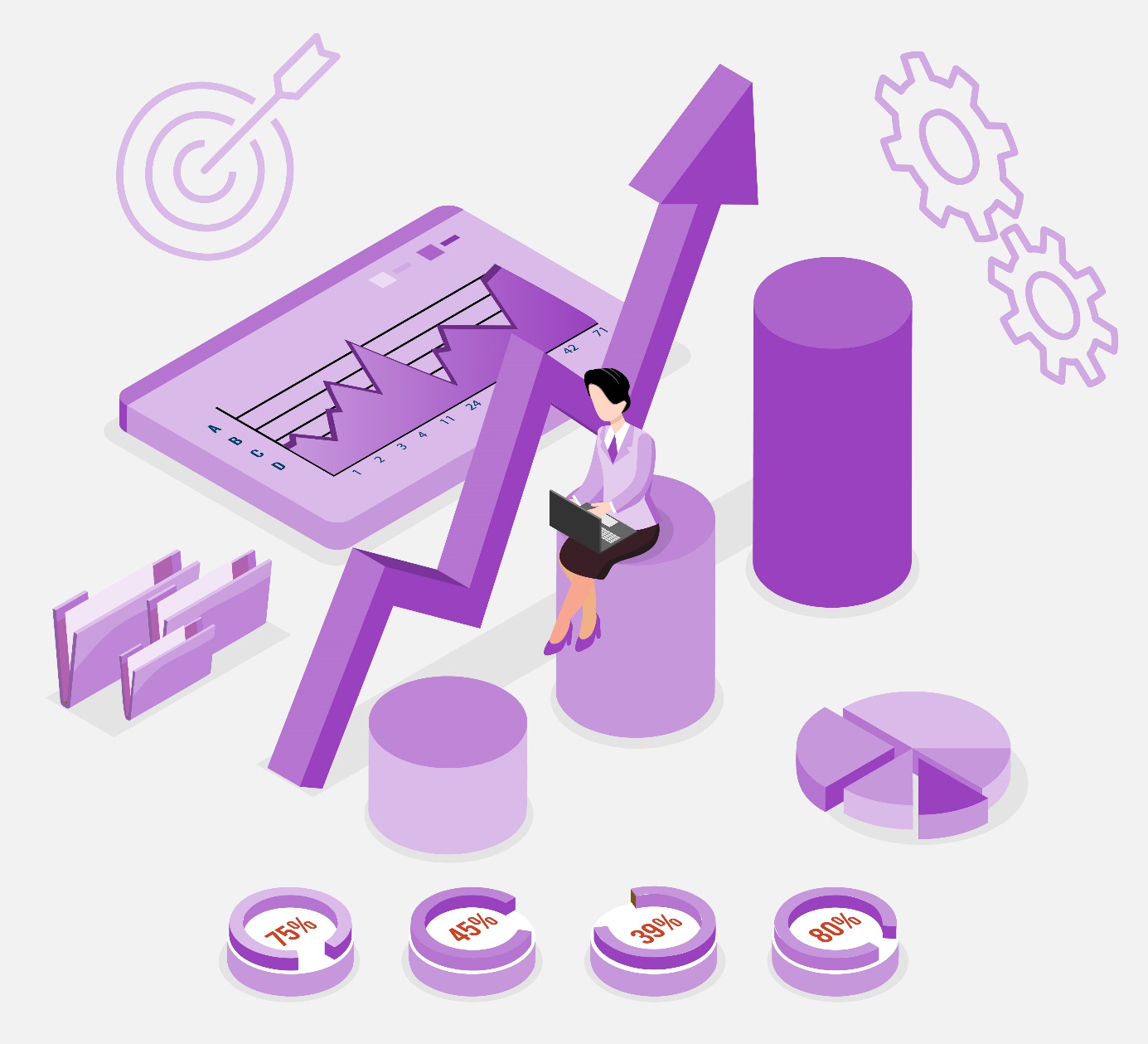 Découvrir les éléments du modèle économique et les modèles d’affaires numériques
Créer un modèle économique
En savoir plus sur le processus d'internationalisation et les principales stratégies d'internationalisation
Index
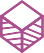 Unit 1: Qu'est-ce qu'un modèle d'affaires ?
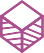 Unit 2: Modèles d'entreprise numériques et classifications.
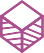 Unit 3: Internationalisation.
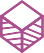 Unit 4: Recommandations et conseils. Ce qu'il faut faire et ce qu'il ne faut pas faire
3.1 Le processus d'internationalisation
3.2 Opportunités et risques de l'internationalisation
3.3 Stratégies d'internationalisation
4.1 Conseils d'ordre général
4.2 A faire et à ne pas faire
1.1 Un modèle d’affaires (Business model)
1.2 Le business model canvas 
1.3 Éléments du modèle d'entreprise (Business model)
2.1 Caractéristiques des modèles d'affaires numériques 
2.2 Types de business models numériques
1. Introduction. Qu'est-ce qu'un modèle d'affaires ?
1.1 Un modèle d’affaires (Business model)
Un modèle d'affaires ( Business model) est un outil conceptuel utilisé pour décrire la manière dont une entreprise crée, distribue et capture la valeur. (Osterwalder, 2005)
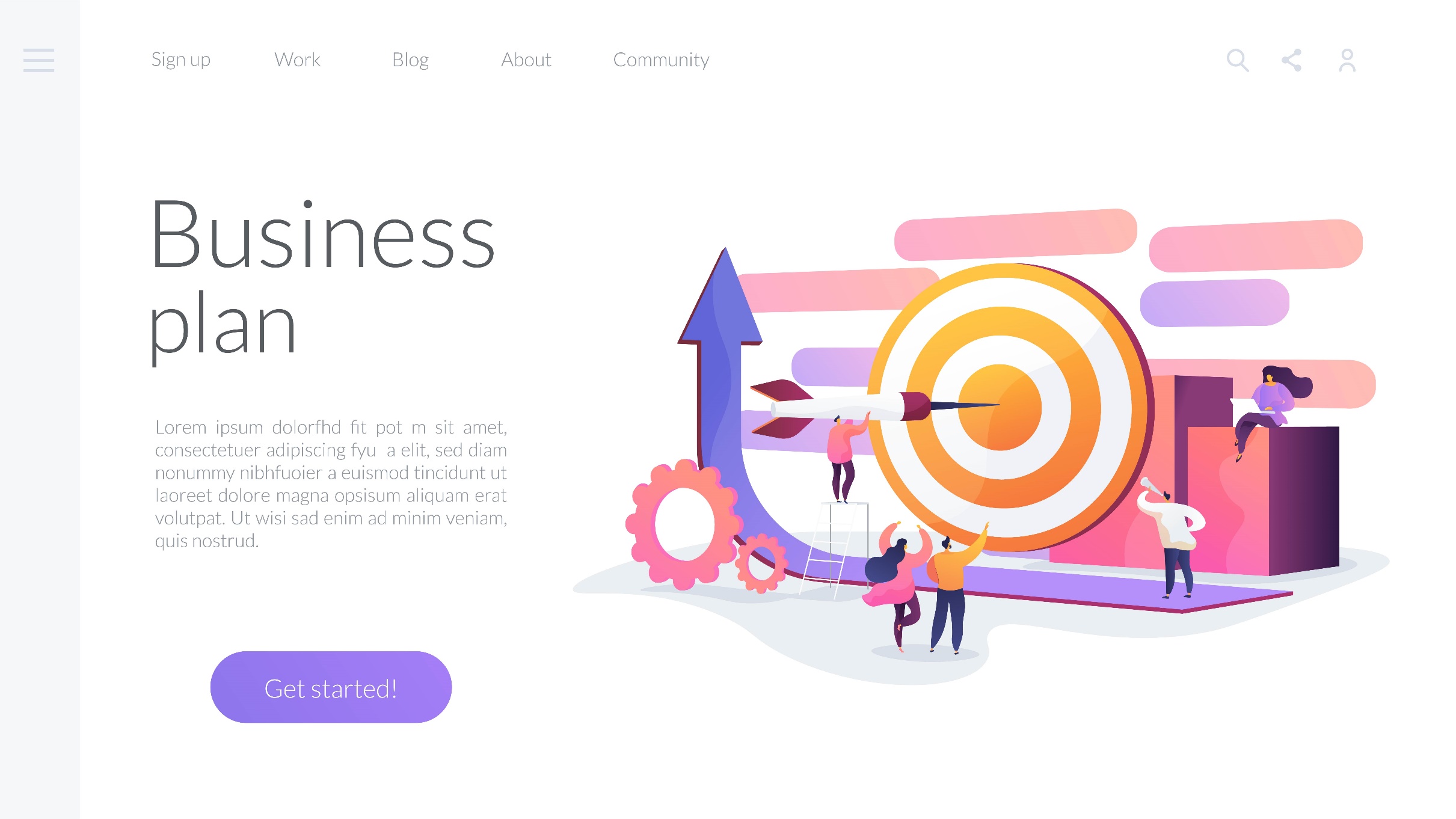 Le terme "business model" fait référence au plan stratégique d'une entreprise pour réaliser des bénéfices.

Il peut être défini comme l'ensemble des pratiques organisationnelles et des solutions stratégiques par lesquelles l'entreprise cherche à obtenir un avantage concurrentiel sur le marché. Il doit être flexible et dynamique.
1. Introduction. Qu'est-ce qu'un modèle d'affaires  ?
1.2 Le business model canvas
Le Business model canvas (Osterwalder et Pigneur, 2005) est un outil stratégique utile pour représenter graphiquement le modèle économique, et donc la proposition de valeur, d'une entreprise.
Il est structuré comme un cadre composé de neuf blocs dans lesquels sont insérés les éléments constitutifs d'une entreprise.
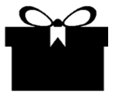 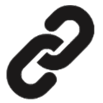 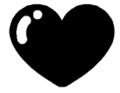 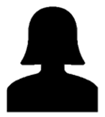 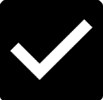 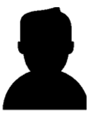 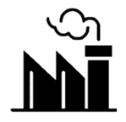 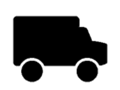 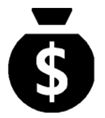 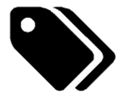 1. Introduction. Qu'est-ce qu'un modèle d'affaires ?
1.3 Éléments du modèle d'entreprise (Business model)
Les éléments constitutifs d'une entreprise qui sont pris en compte dans le business model canvas répondent à quatre questions :
1. Qu’est-ce qui est généré par l'organisation ?
Les propositions de valeur
3. Qui est le destinataire de la valeur créée ?
Segments de clientèle
Canaux de distribution
Relations avec les clients
2. Comment la valeur est-elle créée ?
Activités clés
Ressources clés
Partenaires clés
4. Pourquoi la valeur est-elle créée et quel impact génère-t-elle ?
Structure des coûts
Flux de revenus
1. Introduction. Qu'est-ce qu'un modèle d'affaires ?
1.3 Les éléments du modèle d’affaires (Business model)
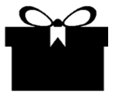 Propositions de valeur → Ensemble des avantages que l'entreprise promet au segment de clientèle. 
Activités clés → activités de production, de résolution de problèmes et de maintenance ou de développement nécessaires
Ressources clés  → ressources humaines, physiques, intellectuelles et financières
Partenaires clés  → alliances stratégiques avec des partenaires sans lesquels l'entreprise ne peut pas faire d'affaires
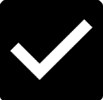 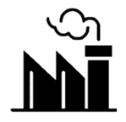 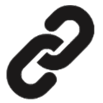 1. Introduction. Qu'est-ce qu'un modèle d'affaires ?
1.3 Les éléments du modèle d’affaires (Business model)
Segments de clientèle → définis par des données démographiques ou des facteurs psychographiques
Relations avec les clients  → comment l'entreprise entre en relation avec les clients et crée des relations profitables. 
Canaux de distribution → moyens par lesquels le service offert atteint le client 
Structure des coûts  → coûts fixes et variables que l'entreprise supporte pour maintenir ses ressources, ses activités et ses partenariats. 
Flux de revenus  → flux de trésorerie généré par la vente de services ou de produits proposés par l'entreprise.
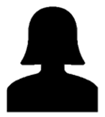 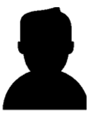 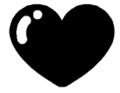 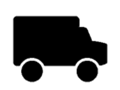 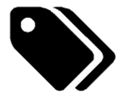 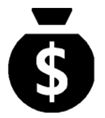 En résumé
“Business model” désigne le plan stratégique d'une entreprise pour réaliser des bénéfices.
Le modèle d’affaires (business model) doit être flexible et dynamique pour être efficace
Le Business model canvas peut représenter graphiquement le modèle d'entreprise
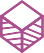 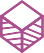 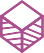 Un modèle d'entreprise (Business model) est composé de 9 éléments constitutifs
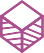 2. Modèles économiques numériques et classifications.
2.1 Caractéristiques des modèles d'affaires numériques
La proposition de valeur du service offert est créée à l'aide des technologies numériques.
L'acquisition de clients et la distribution de produits ou de services sont basées sur des canaux numériques
La culture est généralement moins hiérarchisée en raison de la possibilité de communiquer (numériquement) plus facilement et plus rapidement.
La numérisation favorise l'innovation, en donnant aux employés des outils et des opportunités pour avoir et développer de nouvelles idées.
Les transactions commerciales numériques fournissent des données qui peuvent être analysées et exploitées pour apporter des améliorations.
La productivité est constamment accrue par l'automatisation des processus
Les données numériques conduisent à une approche centrée sur le client
2. Modèles économiques numériques et classifications.
2.2 Types de business models numériques
Modèle gratuitCe type de modèle offre un service gratuit et tire ses bénéfices du client et non de lui, par exemple en vendant des espaces publicitaires sur la plate-forme. 
Modèle Freemium Dans ce cas, les utilisateurs peuvent profiter d'une version de base, gratuite, du produit ou du service, mais peuvent à tout moment s'abonner ou acheter une version premium, payante. Modèle de place de marché (place de marché bilatérale)Il s'agit d'un modèle similaire au précédent, mais qui peut inclure à la fois des produits et des services ; bilatérale : l'entreprise peut vendre des produits (ou des services) d'un tiers. Le modèle de commerce électronique est la version unilatérale de ce modèle : l'entreprise vend ses propres produits (physiques). 
Modèle expérimentalCe modèle consiste à ajouter une expérience numérique au produit en vente.
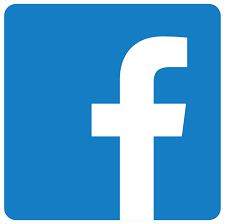 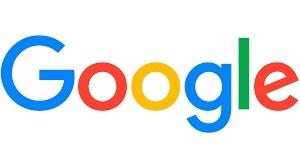 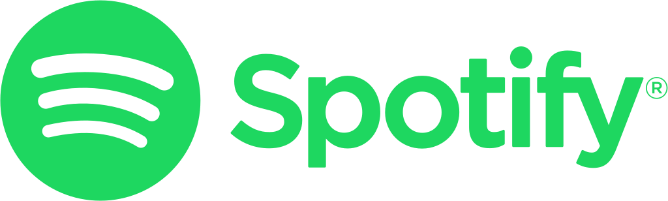 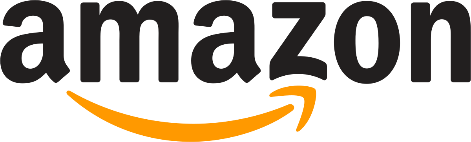 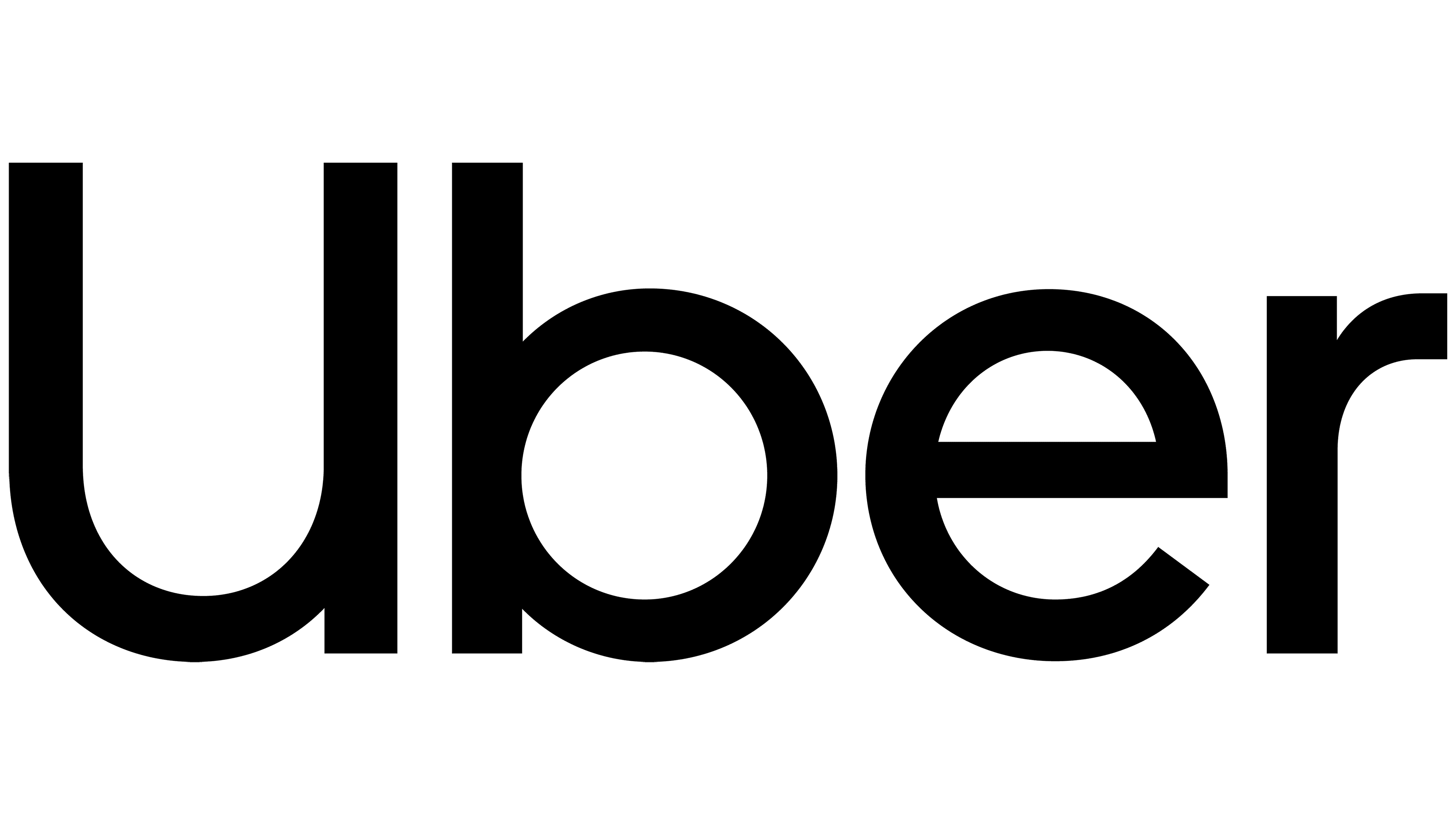 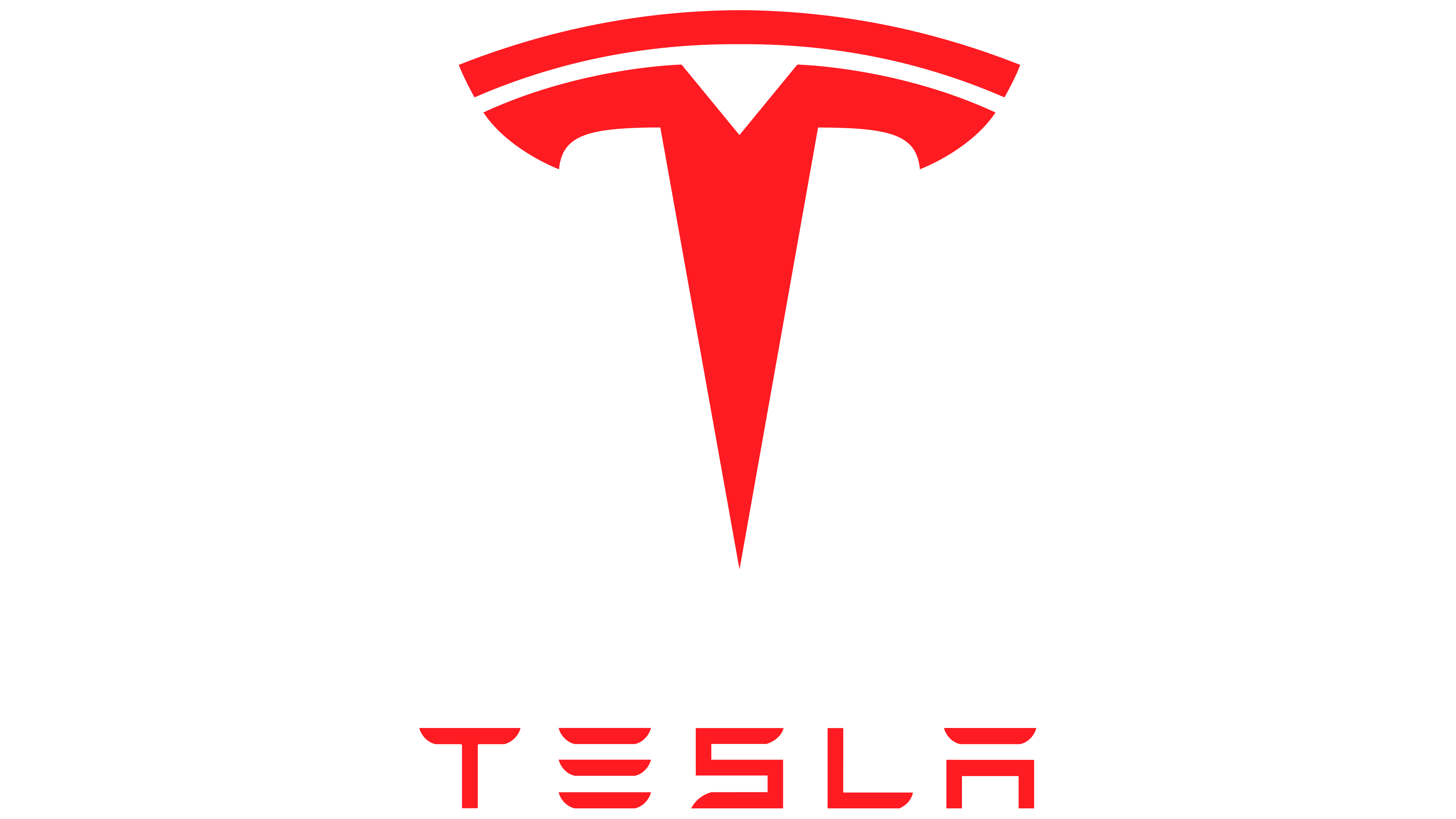 2. Modèles économiques numériques et classifications.
2.2 Types de business models numériques
Modèle avec écosystèmeLes orchestrateurs d'écosystèmes, comme Amazon et Google, sont les entreprises qui offrent aux clients différents services sur différentes plateformes ; ce modèle inclut également les entreprises qui utilisent ou fournissent l'écosystème. 
Modèle avec abonnement L'utilisation du service offert par l'entreprise nécessite un abonnement de la part du client (mensuel, annuel, etc.).
Modèle à la demandeCe système permet au client de payer pour "louer" ou utiliser un produit ou un service virtuel pendant un temps déterminé.
Modèle avec accès et usage en propreSimilaire au précédent, mais, dans ce cas, vous payez pour un produit physique (comme la location d'une voiture ou d'un appartement).
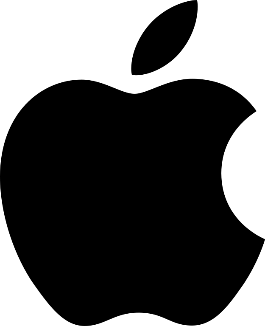 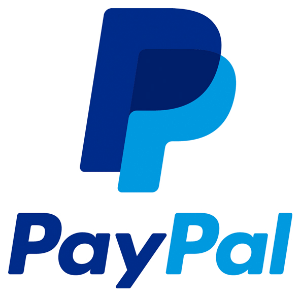 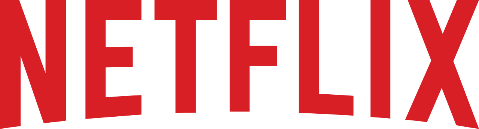 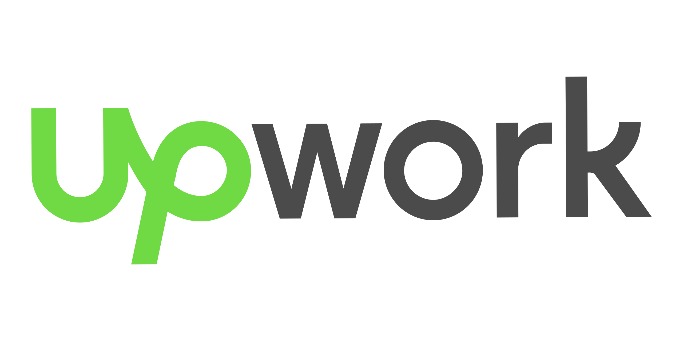 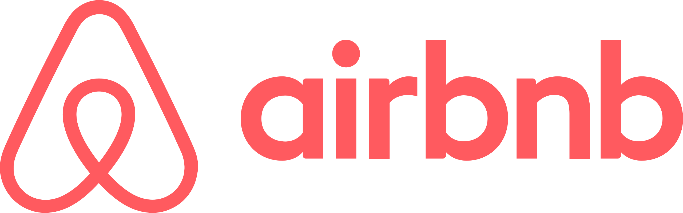 En résumé
Un modèle économique numérique repose sur des technologies et des canaux numériques
Il existe plusieurs types de modèles économiques numériques parmi lesquels vous pouvez choisir
La culture d'entreprise est moins hiérarchique et favorise l'innovation.
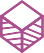 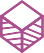 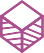 Il est également possible de mélanger différents types de modèles
économiques
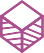 3. Internationalisation.
3.1 Le processus d'internationalisation
L'internationalisation est un processus d'expansion commerciale qui vise à élargir les horizons opérationnels d'une entreprise et à étendre sa présence au-delà de ses frontières nationales.
C'est donc la possibilité de rechercher et d'exploiter des marchés en dehors du contexte national pour tirer plus de profit de la vente de biens et de services.
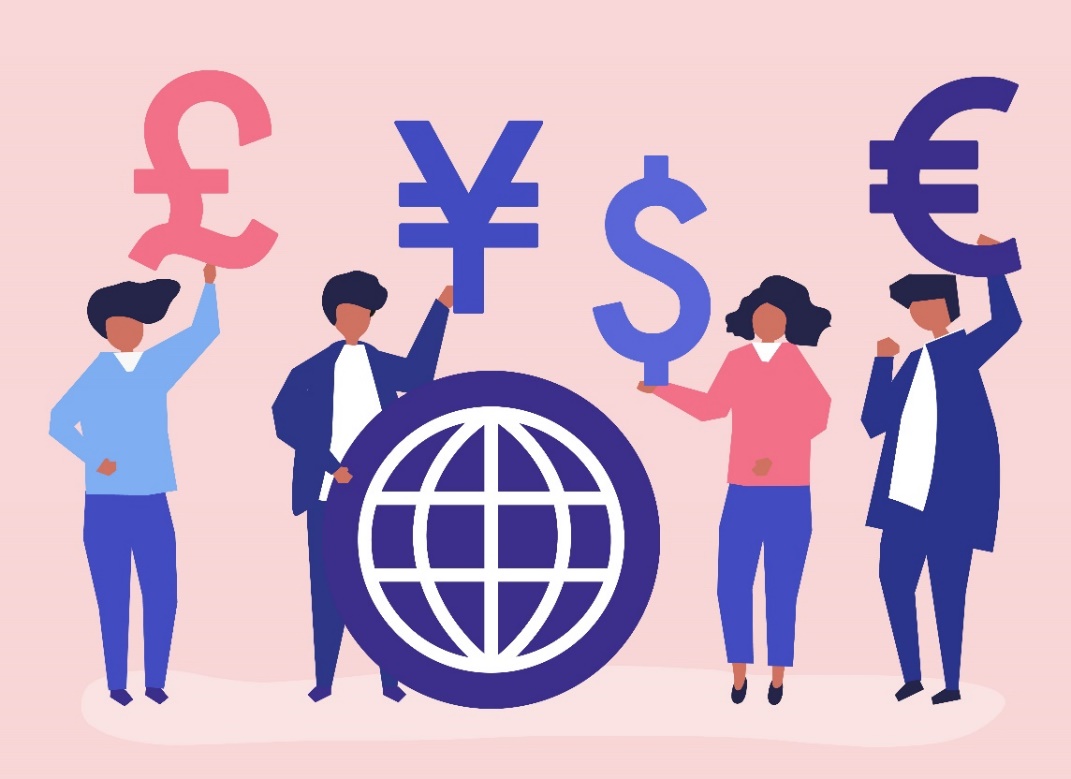 L'expansion d'une entreprise sur un marché étranger peut être entravée par différents facteurs techniques ou culturels : une recherche préalable approfondie est essentielle.
3. Internationalisation.
3.2 Opportunités et risques de l'internationalisation
Dans le marché mondialisé et numérisé d'aujourd'hui, les obstacles à l'internationalisation sont moins nombreux que par le passé. Les possibilités d'accès aux marchés étrangers ont également augmenté pour les petites et moyennes entreprises. L'ouverture aux marchés internationaux peut profiter aussi bien aux entreprises dont les performances nationales sont bonnes que médiocres.
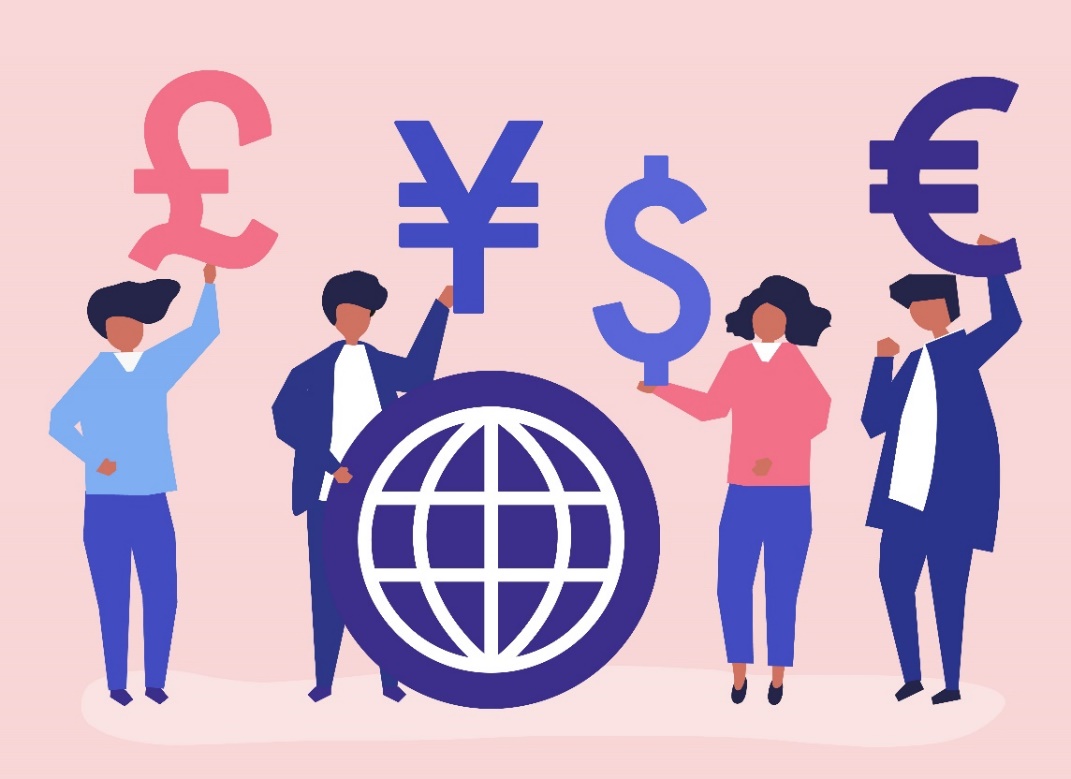 Dans le premier cas, au lieu de faire face à la concurrence nationale d'entreprises plus fortes, on peut chercher de nouveaux marchés offrant de plus grandes possibilités de croissance. Dans le second cas, en revanche, outre l'augmentation des revenus due à la présence internationale, des avantages découlent également d'une visibilité accrue sur le marché national et de la fidélisation de la clientèle.
3. Internationalisation.
3.2 Opportunités et risques de l'internationalisation
Risque Pays: la situation géopolitique des États étrangers (d'éventuelles tensions internes peuvent déstabiliser les politiques commerciales) et le cadre réglementaire différent;
Risque Technique: les caractéristiques spécifiques du produit peuvent ne pas être conformes aux réglementations en vigueur ou ne pas être adaptées à d'autres territoires (par exemple, différents types de prises) ;
Risque de Marché: la nécessité d'adapter les produits au nouveau marché et aux demandes des clients.
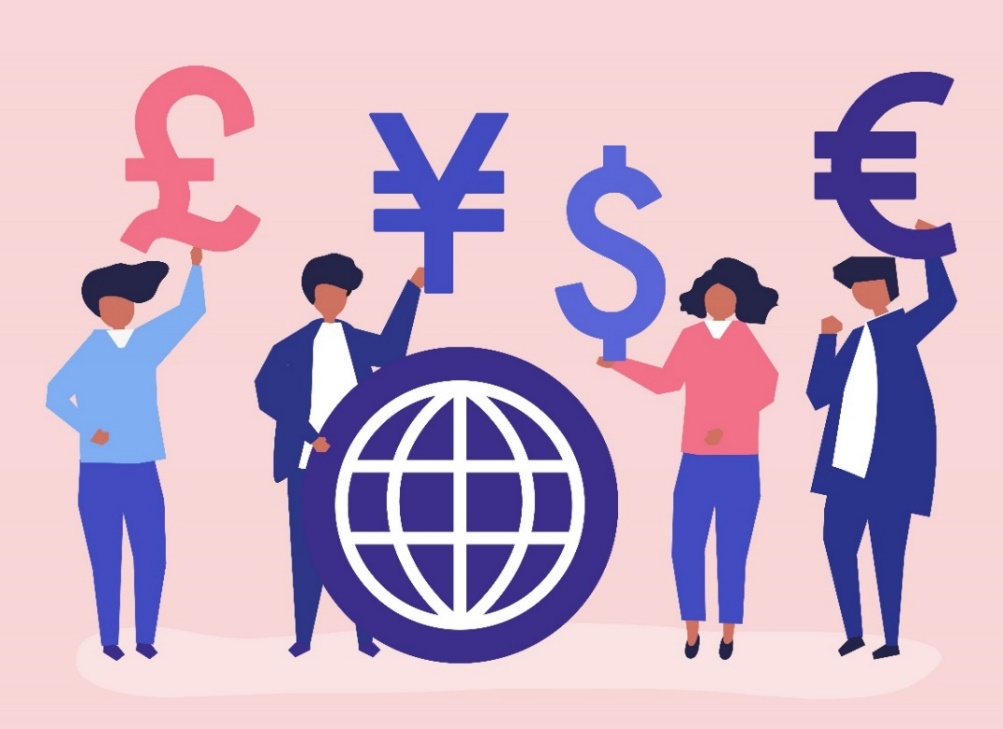 Ces risques peuvent être minimisés par une recherche minutieuse avant l'expansion de l'entreprise sur le marché étranger et une bonne planification stratégique .
Il faut notamment se renseigner sur la situation politique, les lois du pays et le mode de vie, les habitudes et la culture de la population.
3. Internationalisation.
3.3 Stratégies d'internationalisation: adaptation des produits
Les stratégies d'internationalisation peuvent être classées selon le niveau d’adaptation du produit et selon le type de présence de l'entreprise à l'étranger.
Stratégie multidomestique : l'entreprise adapte son offre de produits et de services pour chaque pays dans lequel elle opère (cela nécessite une connaissance approfondie du marché local). 
Stratégie globale : l'entreprise offre le même produit ou service dans tous les pays où elle est présente, en exploitant les économies d'échelle pour avoir une stratégie de structure à faible coût.
Stratégie transnationale : l'entreprise apporte de légères modifications aux produits dans les différents pays, mais en exploitant les économies d'échelle ; c'est un moyen terme entre la stratégie multidomestique et la stratégie globale.
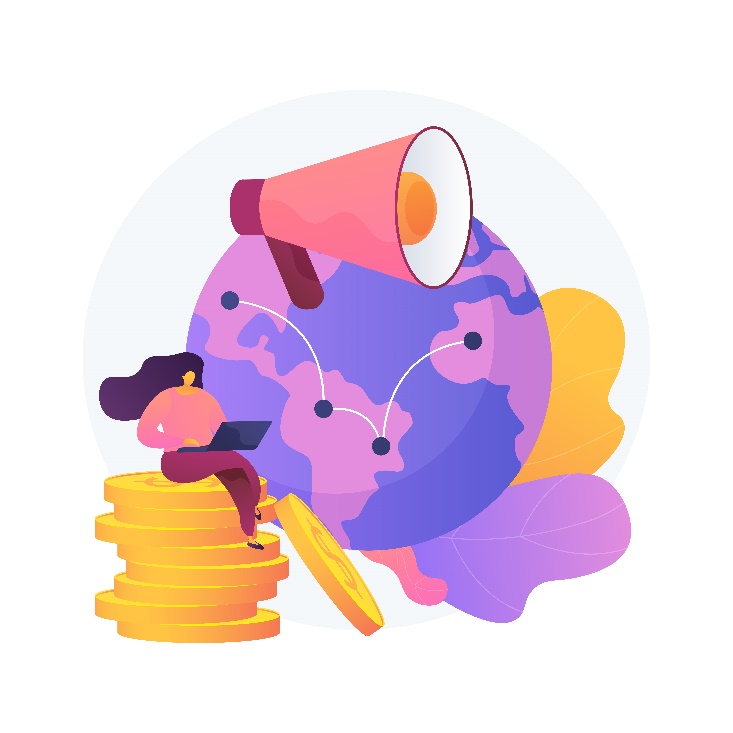 3. Internationalisation.
3.3 Stratégies d'internationalisation: présence à l’étranger
Les stratégies d'internationalisation peuvent être classées selon le niveau de personnalisation du produit et selon le type de présence à l'étranger de l'entreprise. 
Exportations : l'exportation de produits peut être     - indirect → lorsque l'entreprise achemine ses produits à l'étranger par l'intermédiaire d'entreprises tierces ;      - direct → lorsque l'entreprise prend en charge l'exportation de ses propres produits. La responsabilité de l'exportation implique également de s'occuper de toutes les formalités administratives et juridiques, de trouver des clients et de gérer la campagne de marketing sur le nouveau marché.
Établir un point de production : s'installer ainsi dans le nouveau pays peut être particulièrement complexe et coûteux, mais cela génère plus de bénéfices à long terme.
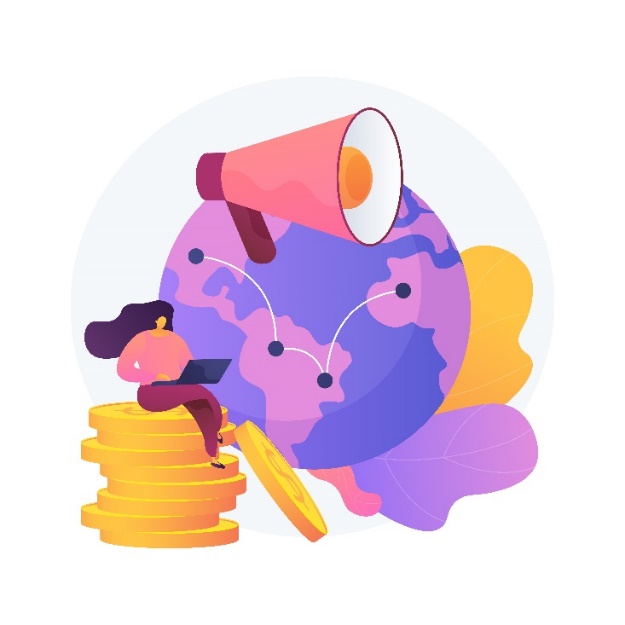 3. Internationalisation.
3.3 Stratégies d'internationalisation: présence à l’étranger
Accords contractuels : Les accords contractuels sont basés sur des contrats et des accords avec des entreprises d'autres pays afin d'introduire la marque dans un nouveau pays et sur un nouveau marché cible :
Ces accords peuvent être :     - licences → la société propriétaire de la licence accorde des droits tels que les marques et les autorisations de production et de commercialisation;     - franchises internationales→ la société de franchisage accorde des procédés de production et de commercialisation déjà établis.
Investissement direct: La création de filiales à l'étranger afin de pouvoir s'établir dans le pays cible sans recourir à des accords avec des partenaires étrangers.
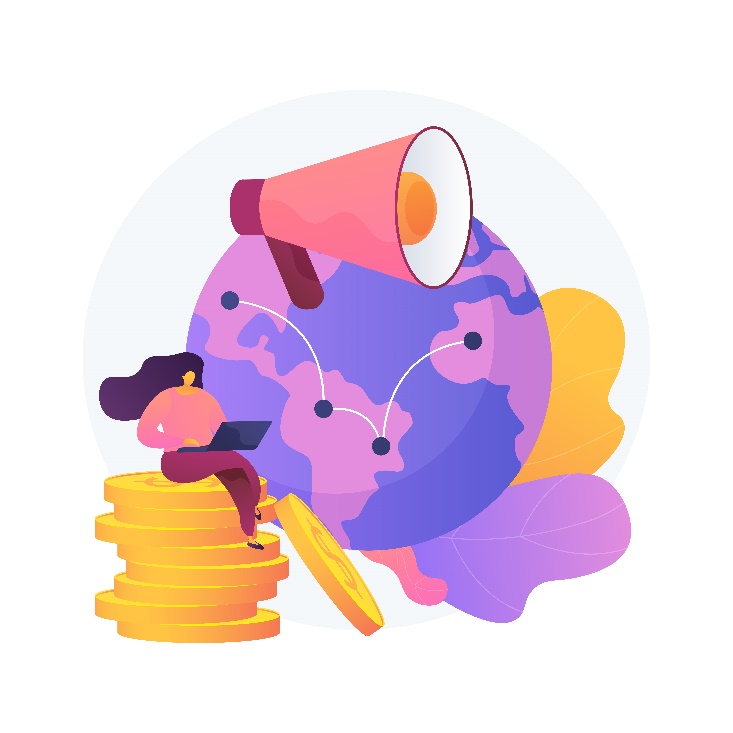 En résumé
Les risques peuvent être minimisés par une recherche minutieuse et une bonne planification stratégique
Aujourd'hui, les obstacles à l'internationalisation sont moins nombreux que par le passé.
L'internationalisation est un processus d'expansion commerciale
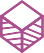 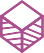 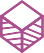 Il existe différents types de Stratégies d'internationalisation
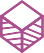 4. Recommandations et conseils. Ce qu'il faut faire et ce qu'il ne faut pas faire
4.1 Conseils d'ordre général
Recherchez
Recherchez, recherchez, recherchez. Trouvez toutes les informations dont vous avez besoin, de la politique et du droit au marché et à la culture du pays cible.
Étudiez la concurrence
Observez les concurrents et leurs modèles économiques pour comprendre comment les entreprises répondent aux besoins de leurs clients et avec quelles propositions de valeur, mais aussi comment vous positionner sur le marché.
Soyez flexible
Il est très probable qu'en s'ouvrant à un nouveau marché, le produit doive être adapté aux besoins des nouveaux segments de clientèle. Soyez prêt à procéder à divers ajustements, non seulement dans votre offre de produits et de services, mais aussi dans vos campagnes de marketing et votre modèle économique.
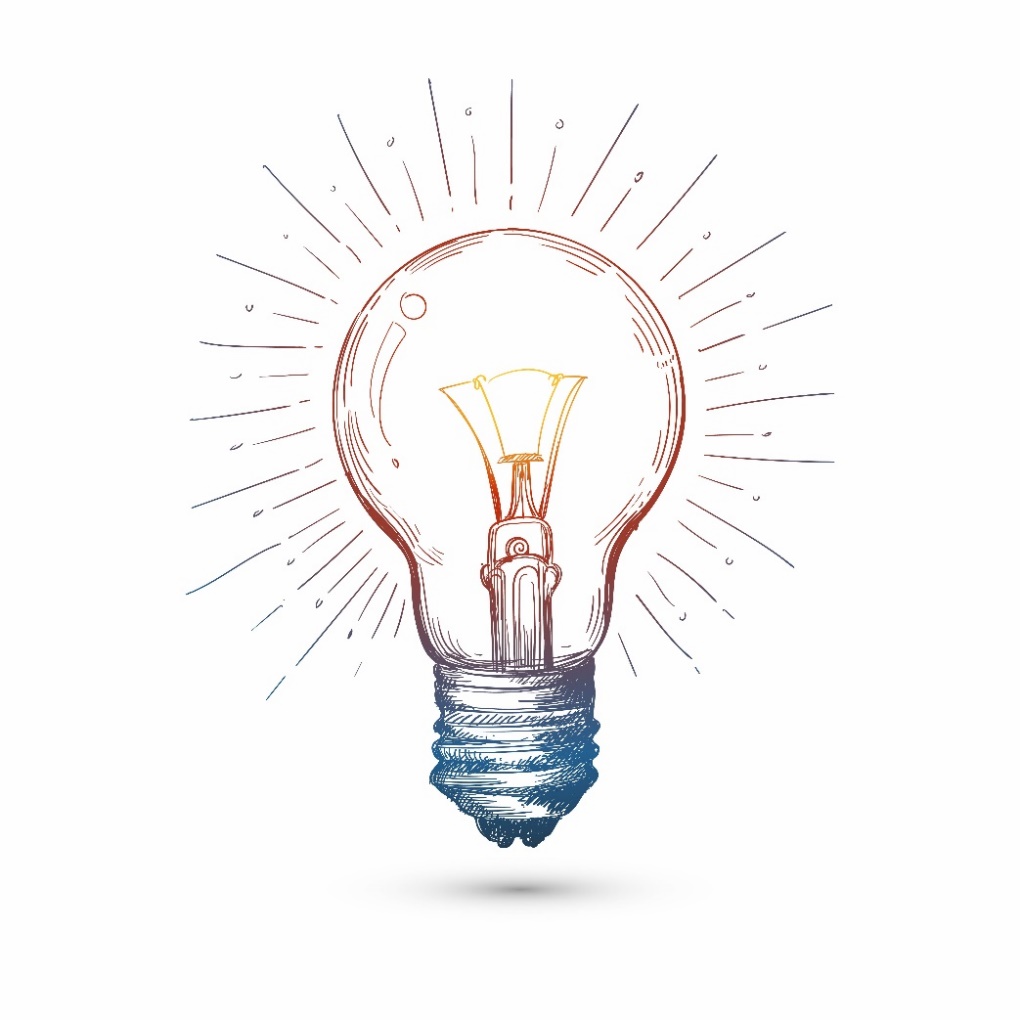 4. Recommandations et conseils. Ce qu'il faut faire et ce qu'il ne faut pas faire
4.2 A faire et à ne pas faire
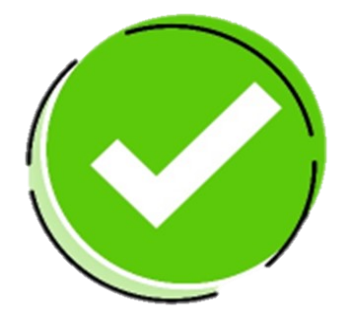 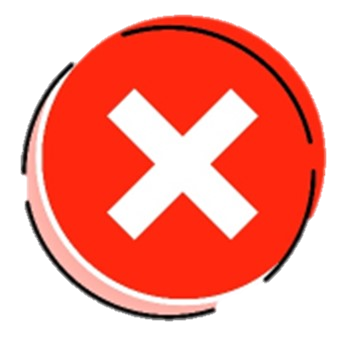 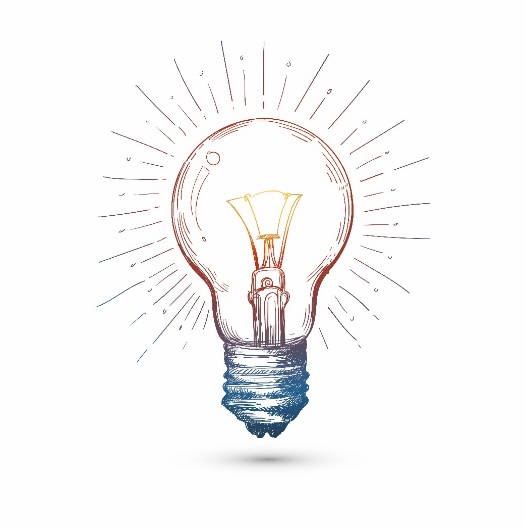 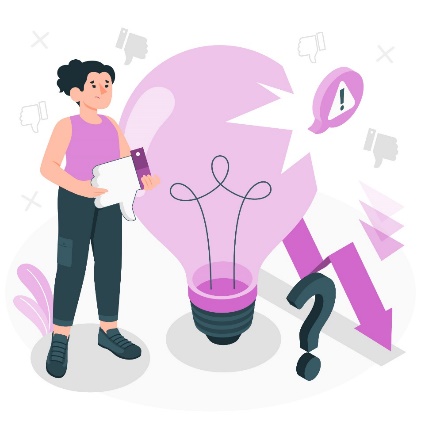 En résumé
Il est recommandé de faire des recherches, d'étudier la concurrence et de faire preuve de flexibilité
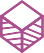 Merci !